КАК СТАТЬ  ЗДОРОВЫМ И  УСПЕШНЫМ
Памятка 
 о  здоровом  
образе жизни 
для школьника
Богоявленская   Галина  Ивановна
МОУ ДО ЦВР «Глория» г.Ярославль
Факторы  здоровья
Здоровье человека зависит от многих факторов — внутренних и внешних, природных и социальных, космических и планетарных и т.п. 
	Для человека любой из них может является определяющим, но влияние факторов, определяющих уровень общественного здоровья распределяется следующим образом:
 - Наследственность (биологические факторы) — определяет здоровье на 10%
 - Условия внешней среды (природные и социальные) — на 20%
 - Деятельность системы здравоохранения — на 10%
 - Образ жизни человека — на 60% 
	Так или иначе, но наиболее значимым фактором, определяющим здоровье человека, является его образ жизни, т.е. режим труда и отдыха, культура движения, физическая и умственная активность, питание, закаливание, культура отношений и общения, нездоровые привычки и т.п. 
	Образ жизни закладывается с детства, отражает обычаи и традиции семьи, этноса и социума к которым ребенок принадлежит. 
	Образ жизни может способствовать сохранению и развитию здоровья ребенка (в этом случае говорят о ЗДОРОВОМ ОБРАЗА ЖИЗНИ), а может не только провоцировать снижение потенциала здоровья человека, но и быть причиной сокращения генетически предопределенной продолжительности его ЖИЗНИ.
Факторы  здоровья
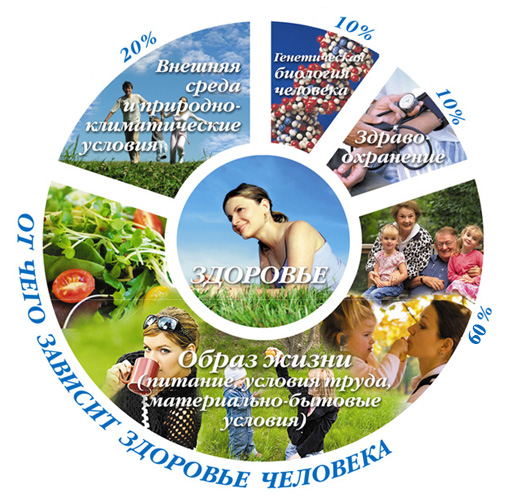 Хочешь быть 
здоровым и успешным?
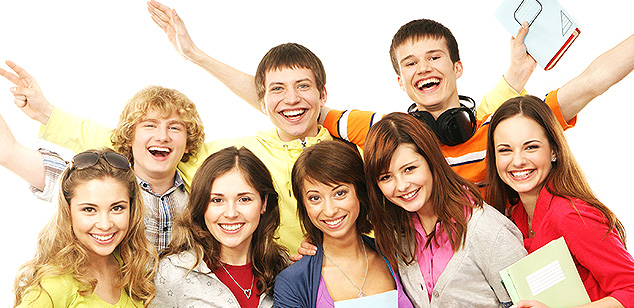 Будь добрым и приветливым, вырабатывай позитивный взгляд на мир.
 Это располагает к тебе людей и 
продлевает жизнь.
Хочешь быть 
здоровым и успешным?
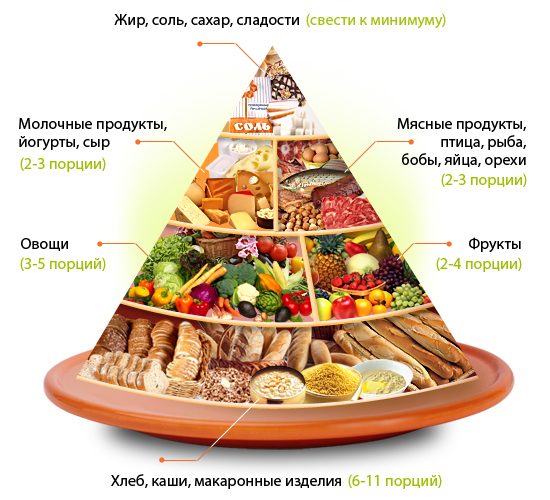 Правильно питайся, выбирай полезные продукты. Это добавляет до 20 лет жизни.
Хочешь быть 
здоровым и успешным?
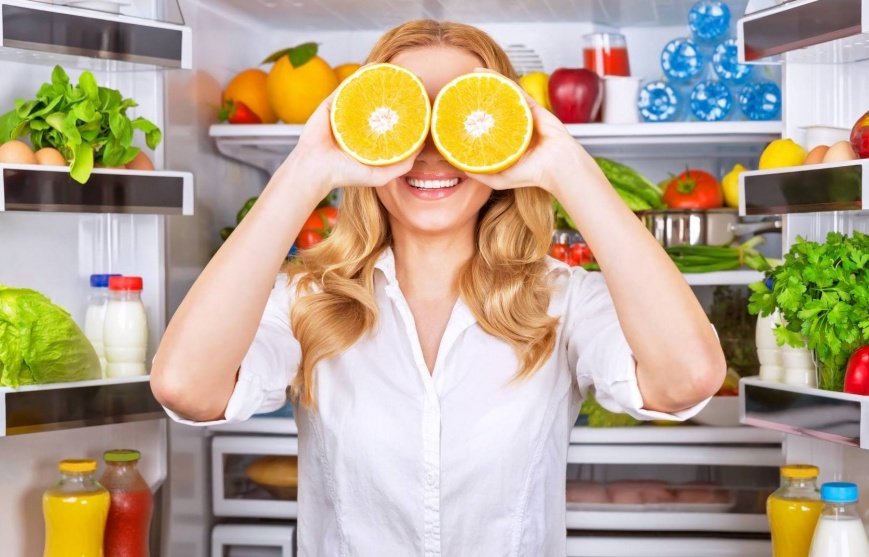 Употребляй витамины. 
Они прибавляют 5-7 лет жизни.
Хочешь быть 
здоровым и успешным?
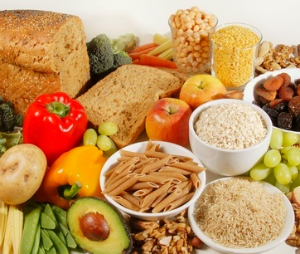 Употребляй продукты, содержащие клетчатку, которая очищает желудочно–кишечный тракт. Плюс 5-7 лет жизни.
Хочешь быть 
здоровым и успешным?
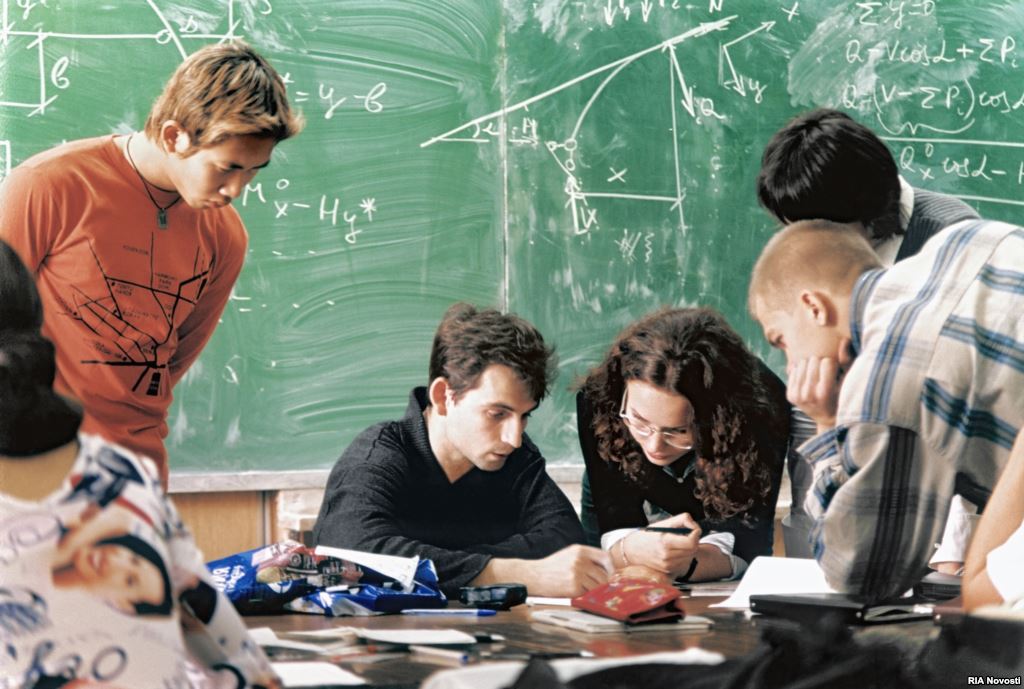 Развивай свой ум, интеллект. Доказано, что люди с высшим образованием 
живут дольше.
Хочешь быть 
здоровым и успешным?
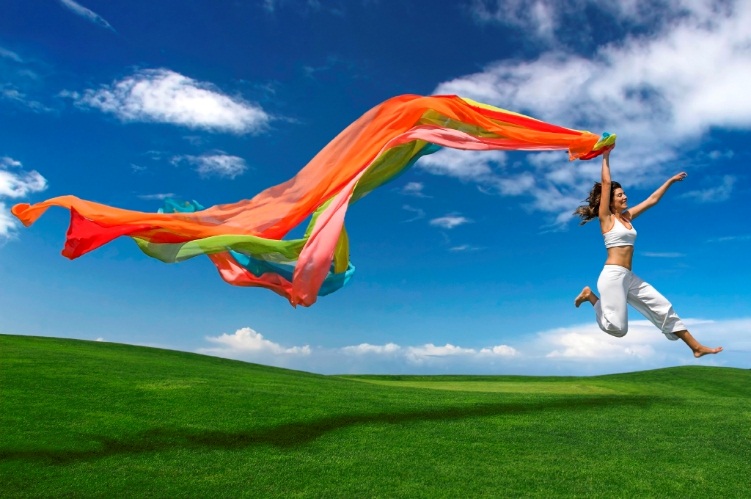 Тренируй естественные защитные силы организма. Занимайся фитнесом, больше двигайся, ходи пешком, закаляйся. 
Это добавляет ещё 7-10 лет жизни.
Не разрушай своё здоровье и жизнь!
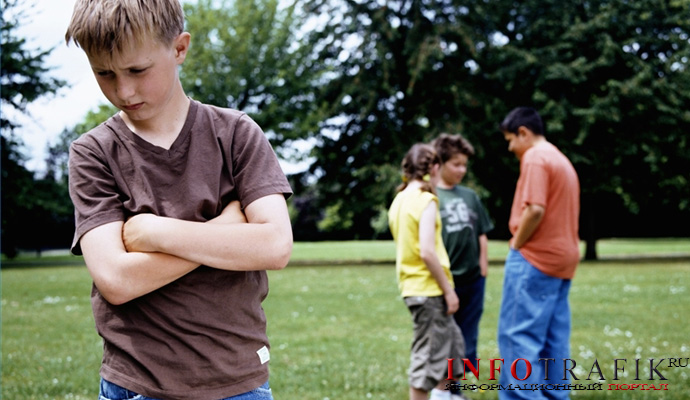 Не будь злобным, угрюмым, не таи обид, избавляйся от негативного взгляда на мир. Это отталкивает людей и укорачивает жизнь.
Не разрушай своё здоровье и жизнь!
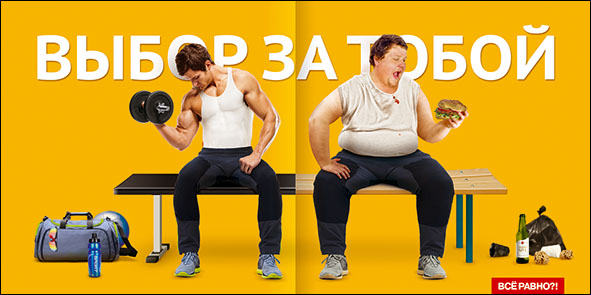 Помни:  неправильное, неполноценное питание делает жизнь короче.
Не разрушай своё здоровье и жизнь!
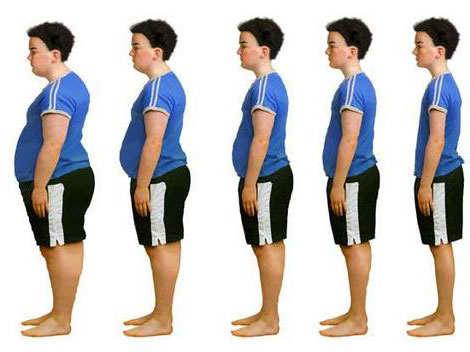 Недостаток движения, физических нагрузок, очень вредны.
Не разрушай своё здоровье и жизнь!
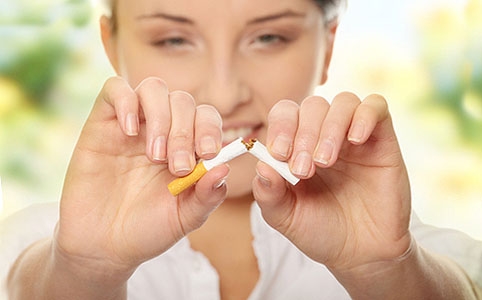 Откажись от курения, 
оно укорачивает жизнь не меньше, чем на 20 лет и
 делает человека больным.
Не разрушай своё здоровье и жизнь!
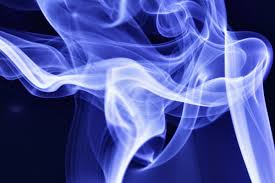 Не будь жертвой курильщиков. 
Пассивное курение (вдыхание табачного дыма)
 укорачивает жизнь на 10 лет.
Не разрушай своё здоровье и жизнь!
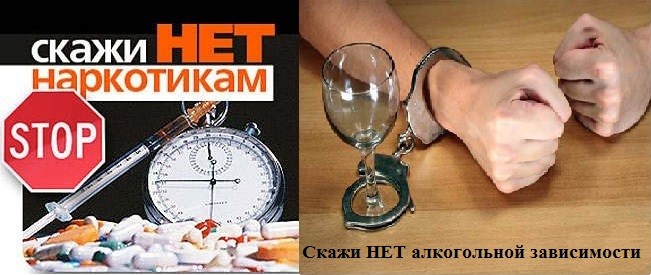 Не употребляй психоактивных веществ, разрушающих ткани мозга и весь организм (алкоголь, наркотики).
Будь  здоров!
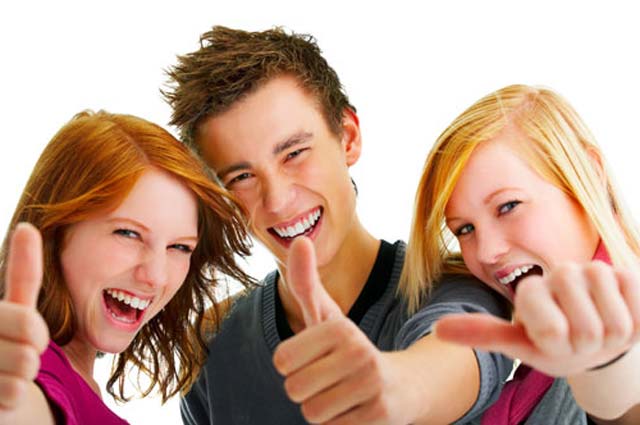 Юность - время, когда ты каждый день строишь свою будущую жизнь.
Будь  здоров!
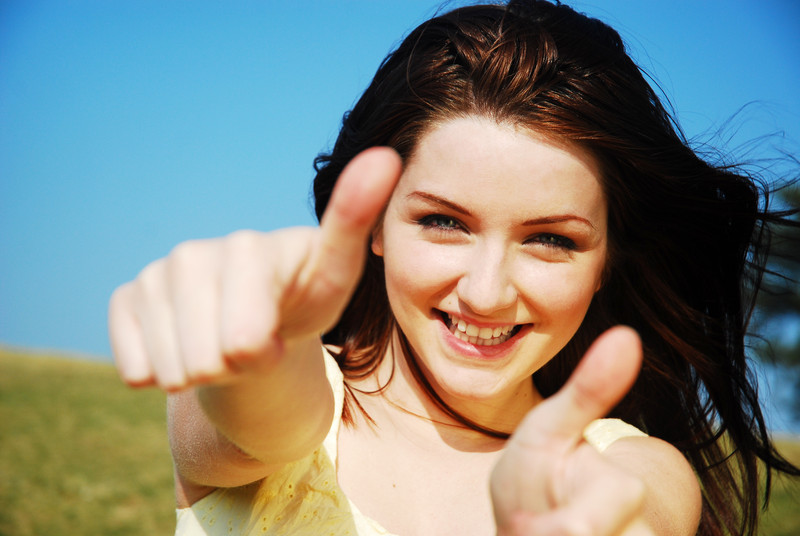 Благополучие твоей жизни зависит от твоего здоровья, трудоспособности, созидательной энергии, образования и культуры.
Твое здоровье - в твоих руках.
Будь  здоров!
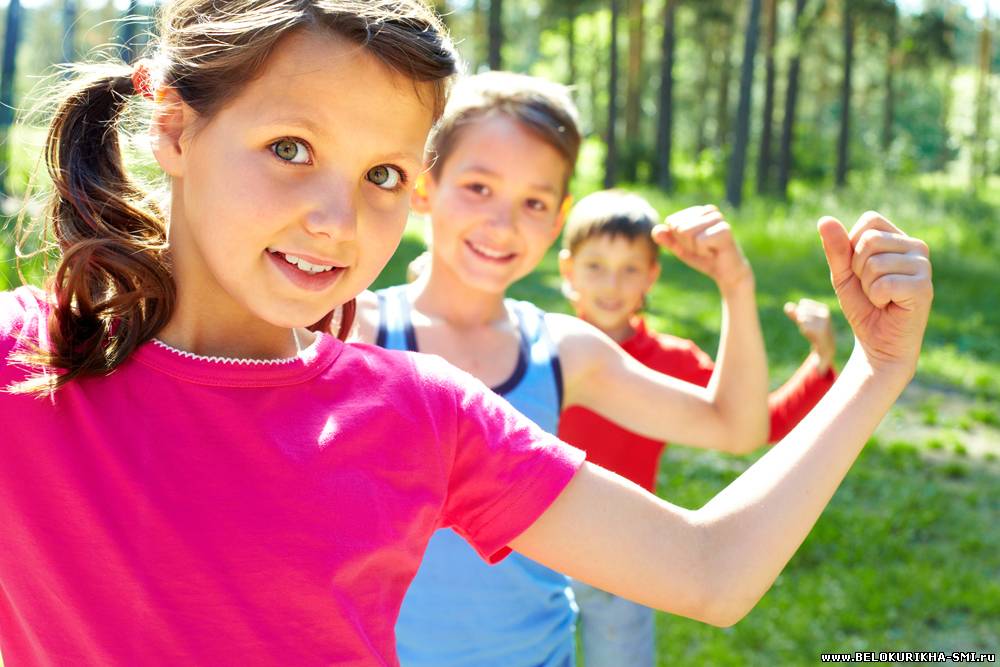 Главное - это всегда ощущать свою ответственность за его сохранение и постоянно вырабатывать в себе привычки здорового образа жизни.
Будь  здоров!
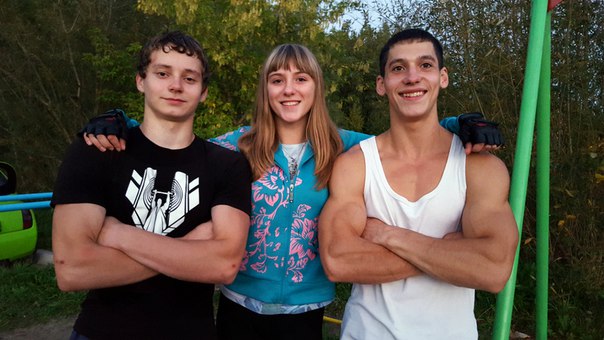 Найди такого друга, который поддержит тебя, разделит твои усилия на пути к здоровью и успеху в нашей сложной жизни.
Будь  здоров!
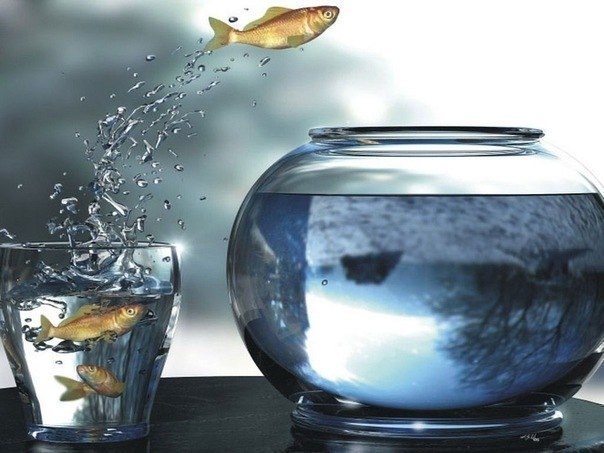 Все препятствия на этом пути преодолимы.
Будь  здоров!
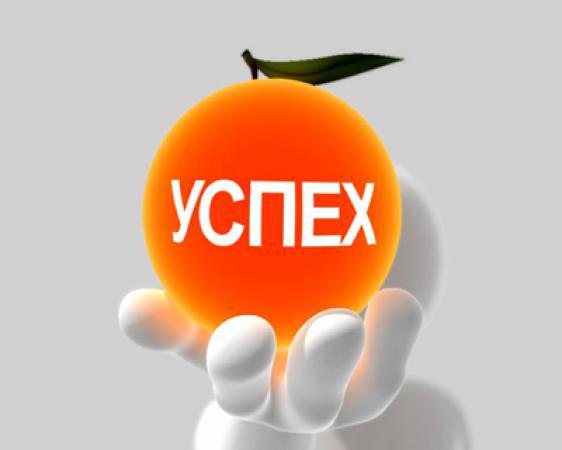 А если будет трудно, повторяй 
формулу успеха:
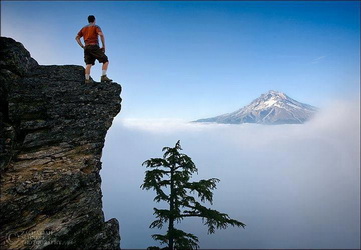 Я смелый, твёрдо уверенный в себе человек!
Я всё умею, всё могу, всё мне по плечу!
Я смело смотрю миру в лицо.
Среди всех житейских ураганов и бурь
я крепко стою как скала,
о которую всё сокрушается!
Будь  здоров!
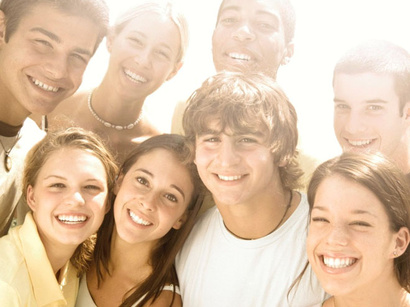 Здоровье - это твой личный   ответственный выбор!